Unidad 7 Viajar
EXTRA
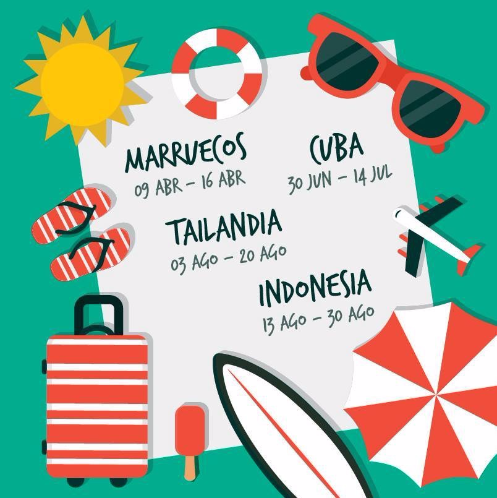 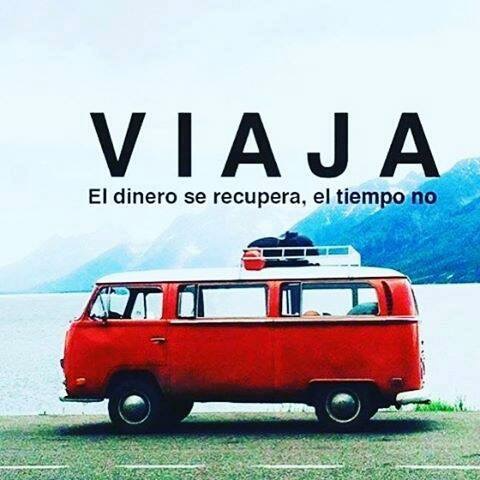 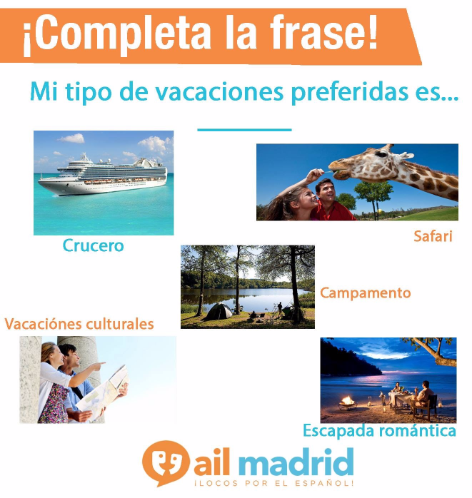 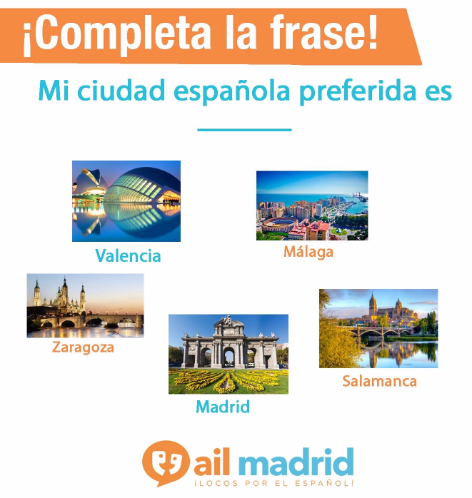 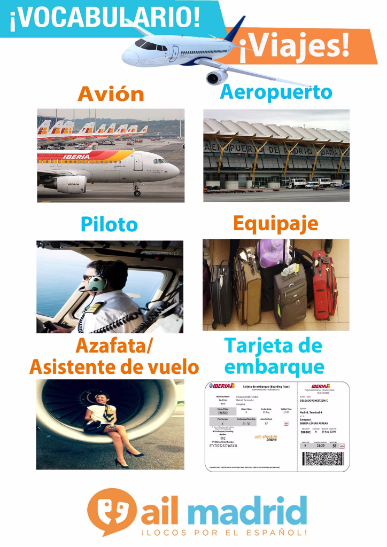 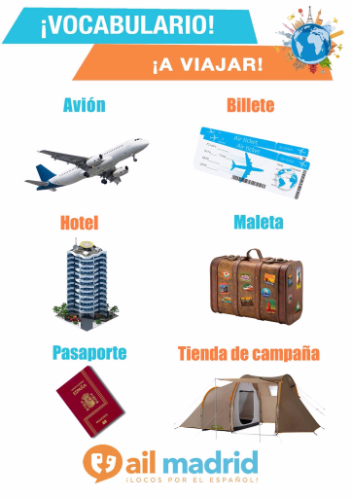 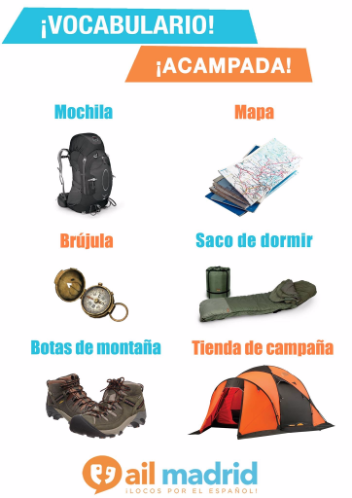 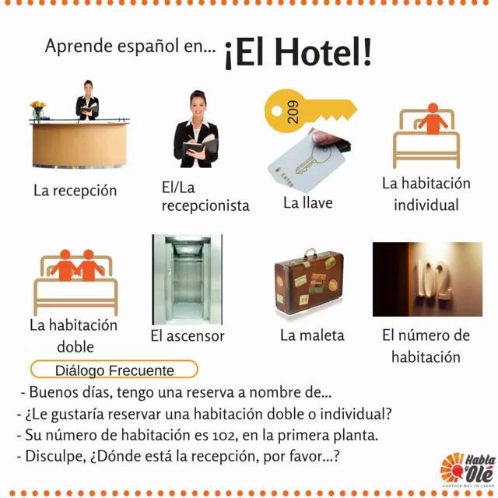 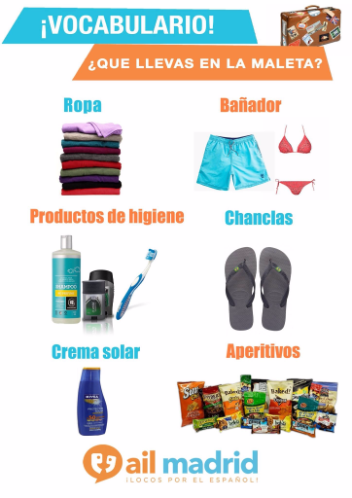 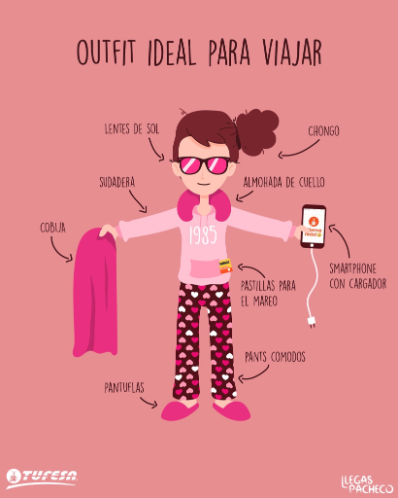 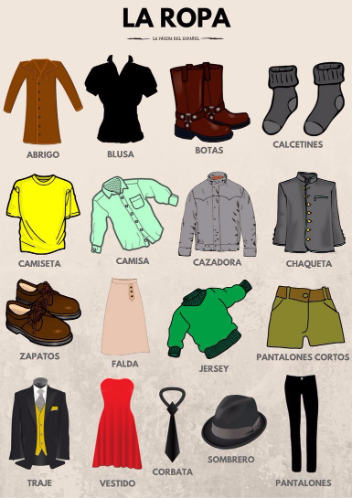 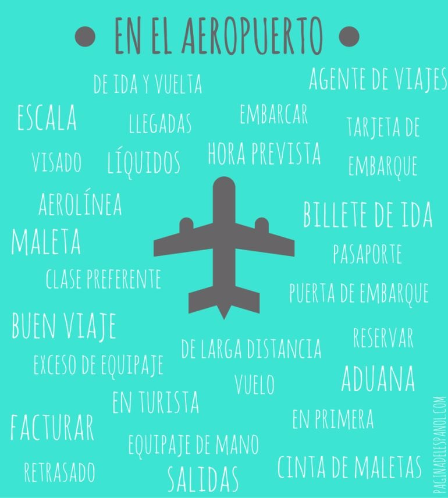 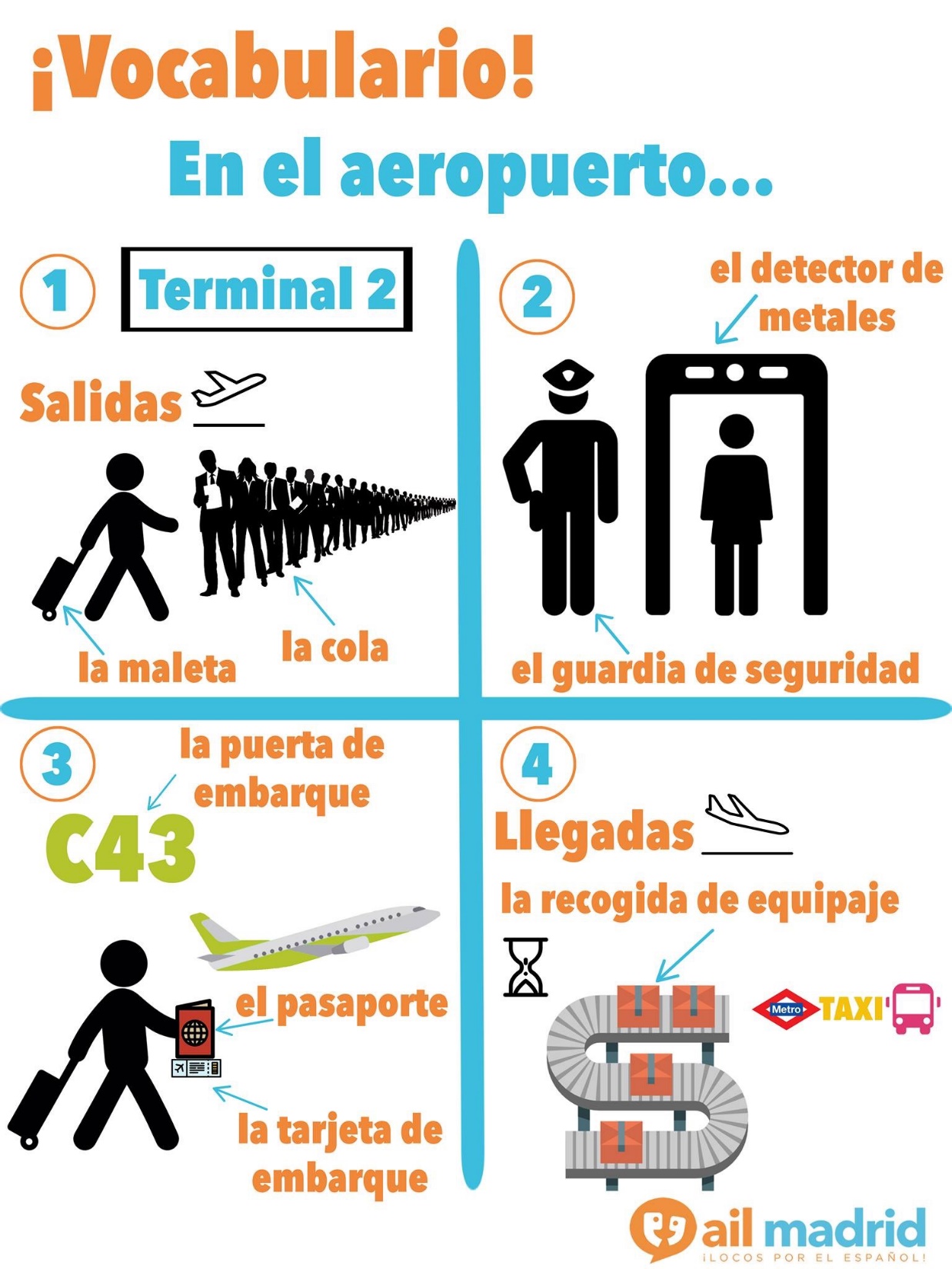 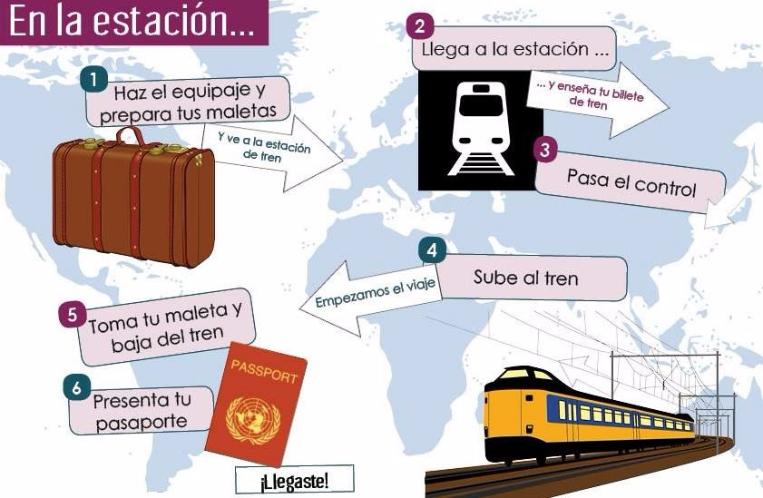 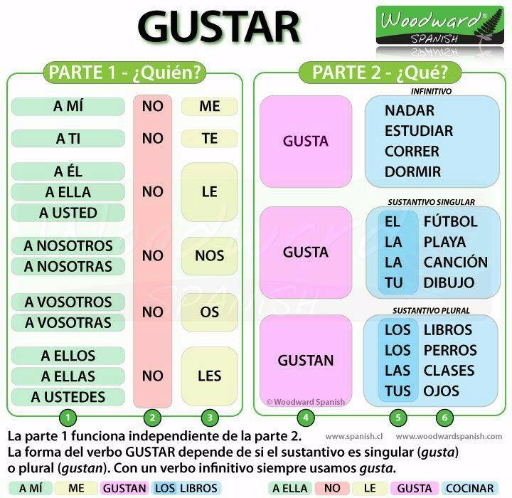 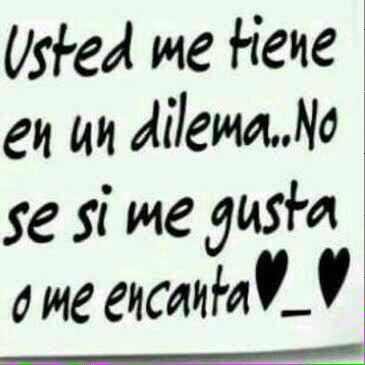 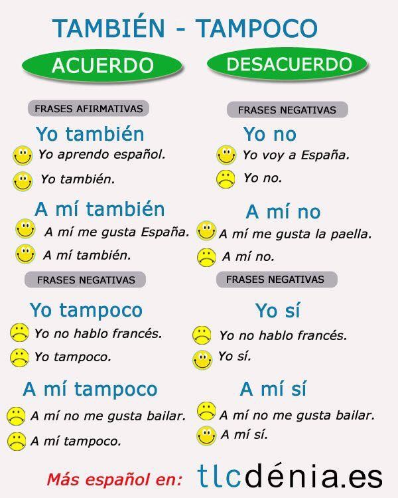 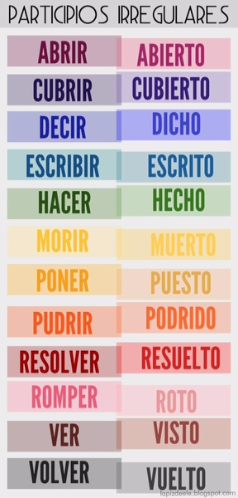 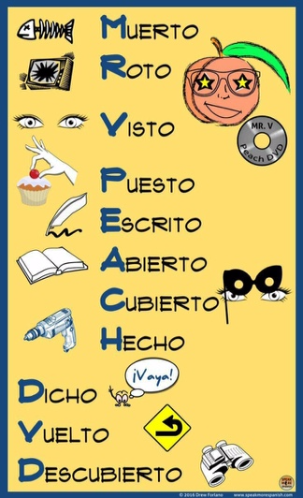 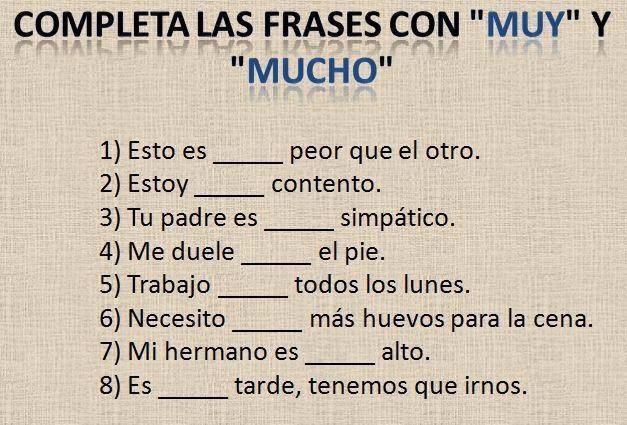 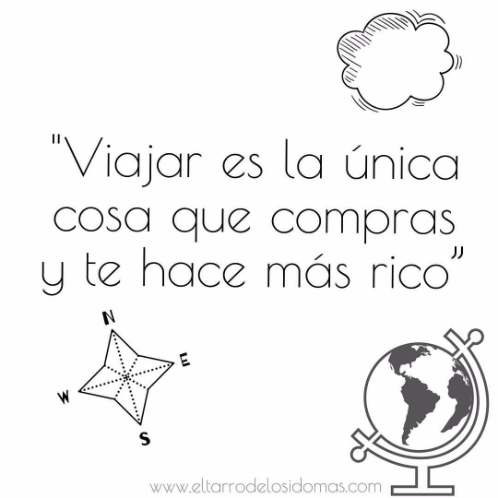